Things of darkness: the nature of human violence
Professor Gwen Adshead
February 2015
This thing of darkness, I acknowledge mine…
Other acknowledgements
Colleagues at Broadmoor hospital and Ravenswood house
Professor Jim Gilligan
Anthony Perry and the estate of Evie Williams
The nature of violence
Is violence normal?
Violence world wide: a focus on homicide
Different forms of homicide
Violence as a complex act of human meaning
The ecology of violence: what are the influential factors operate?
Implications for violence prevention
Warning!
So shall you hear
Of carnal, bloody, and unnatural acts, 
Of accidental judgments, casual slaughters,
Of deaths put on by cunning and forced cause.
Violence is everywhere
High rates of violence world wide
Especially homicide and suicide
Different rates in different countries
Different victims and perpetrators
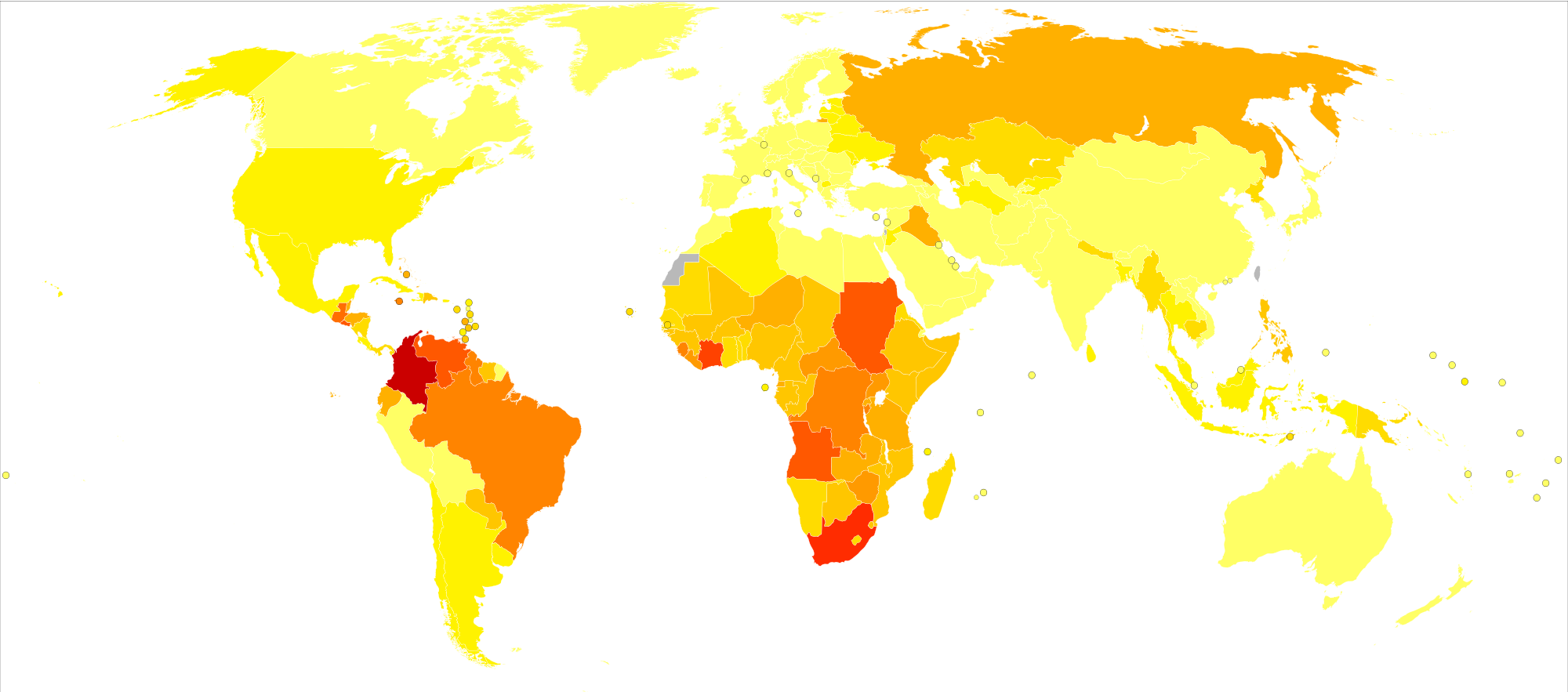 [Speaker Notes: Hotspots for violence: the darker the colour, the higher the Homicide rates. These are 2012 data.]
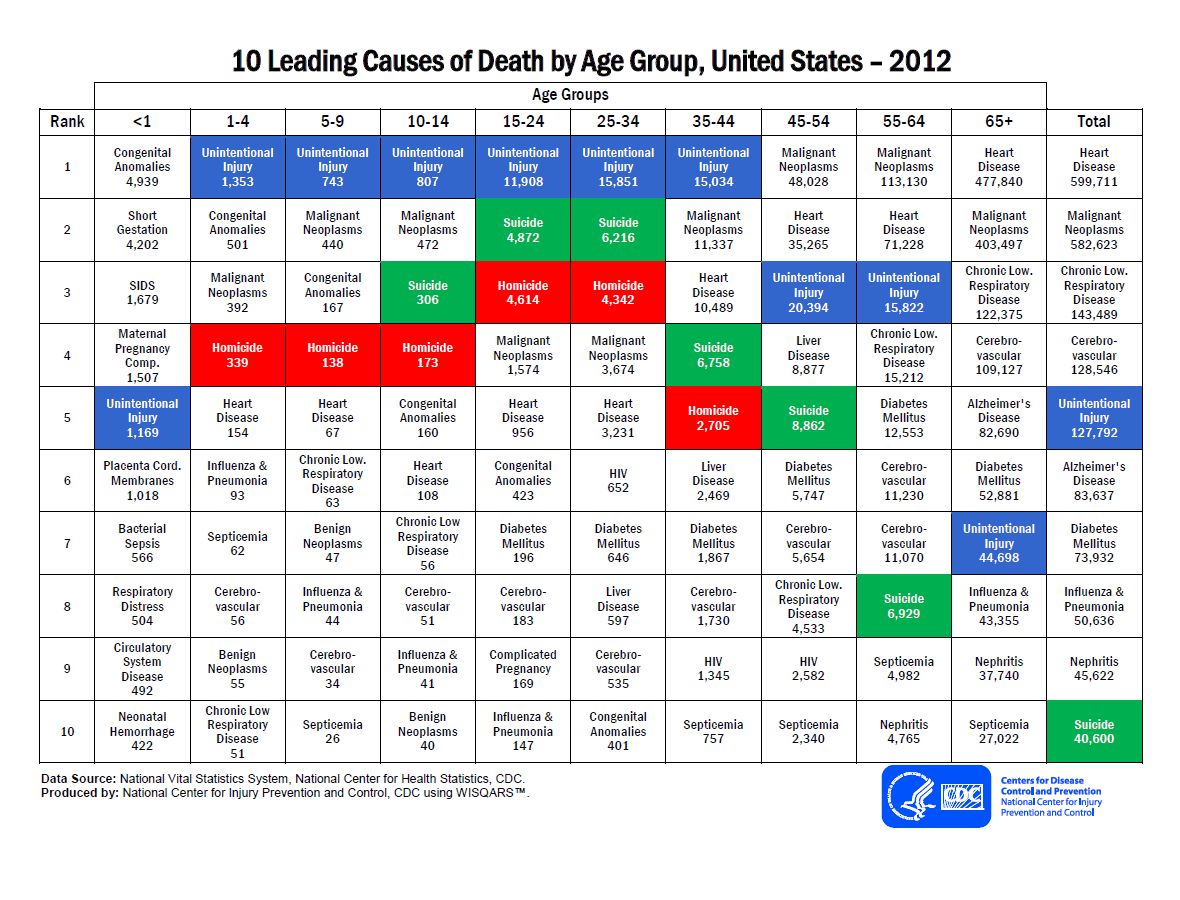 [Speaker Notes: Red boxes]
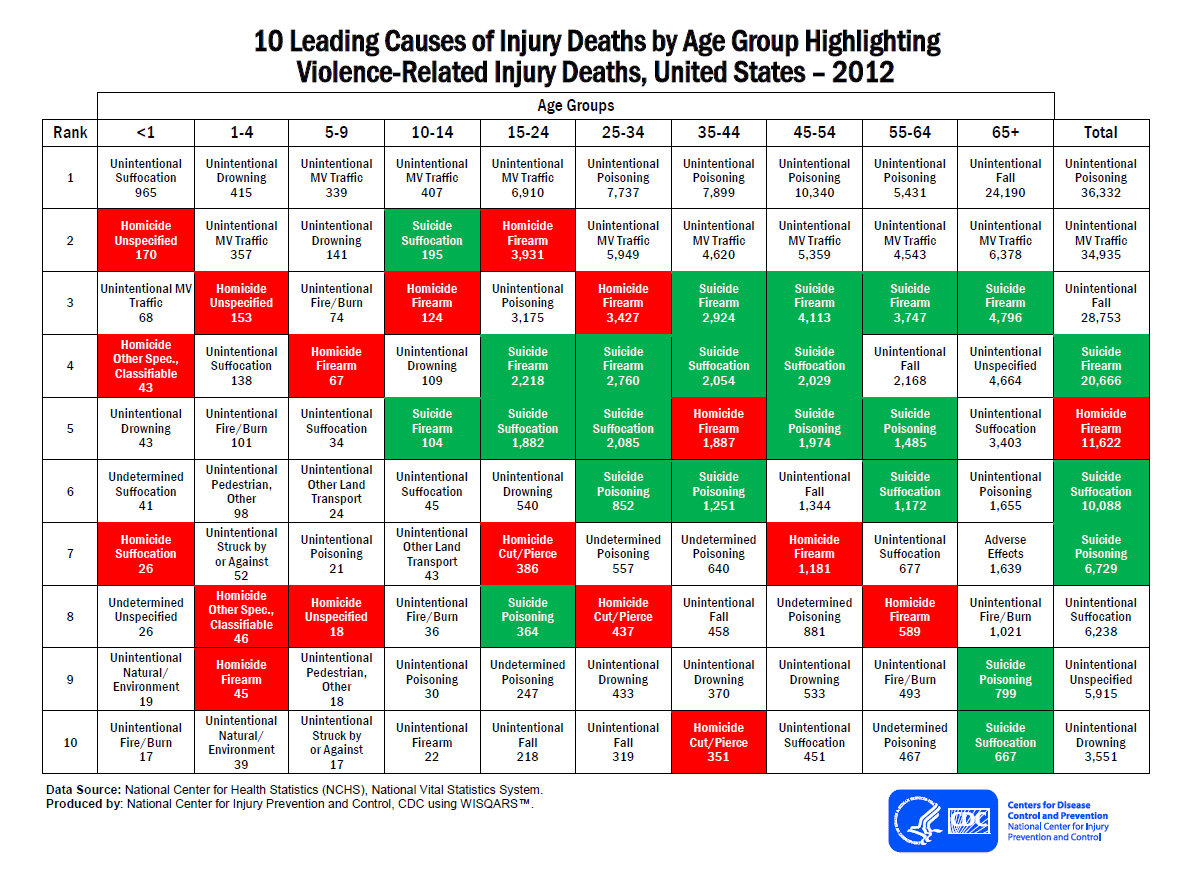 [Speaker Notes: Red boxes by age]
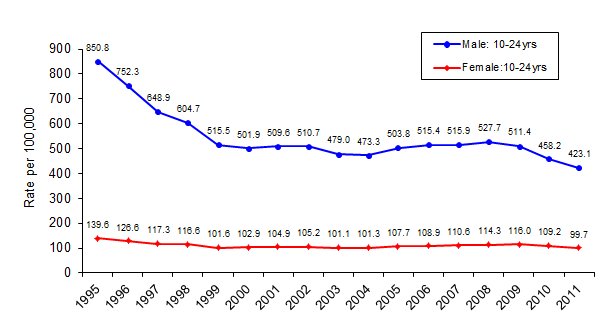 [Speaker Notes: Falling homicide rates in the USA]
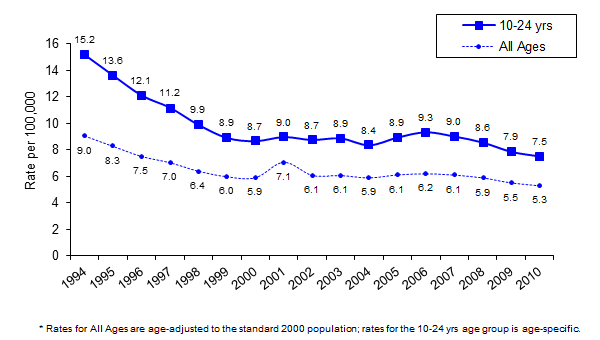 [Speaker Notes: And again]
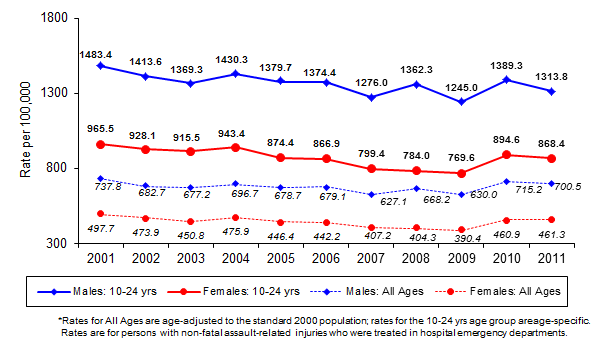 [Speaker Notes: Males and females: non fatal violence]
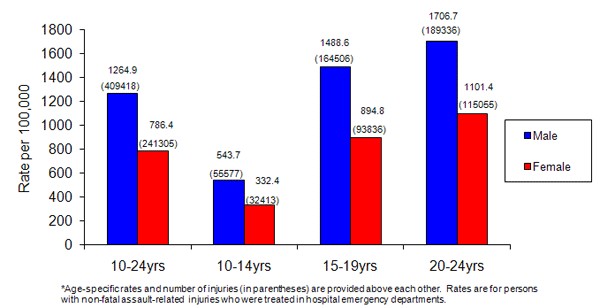 [Speaker Notes: The differences by age group]
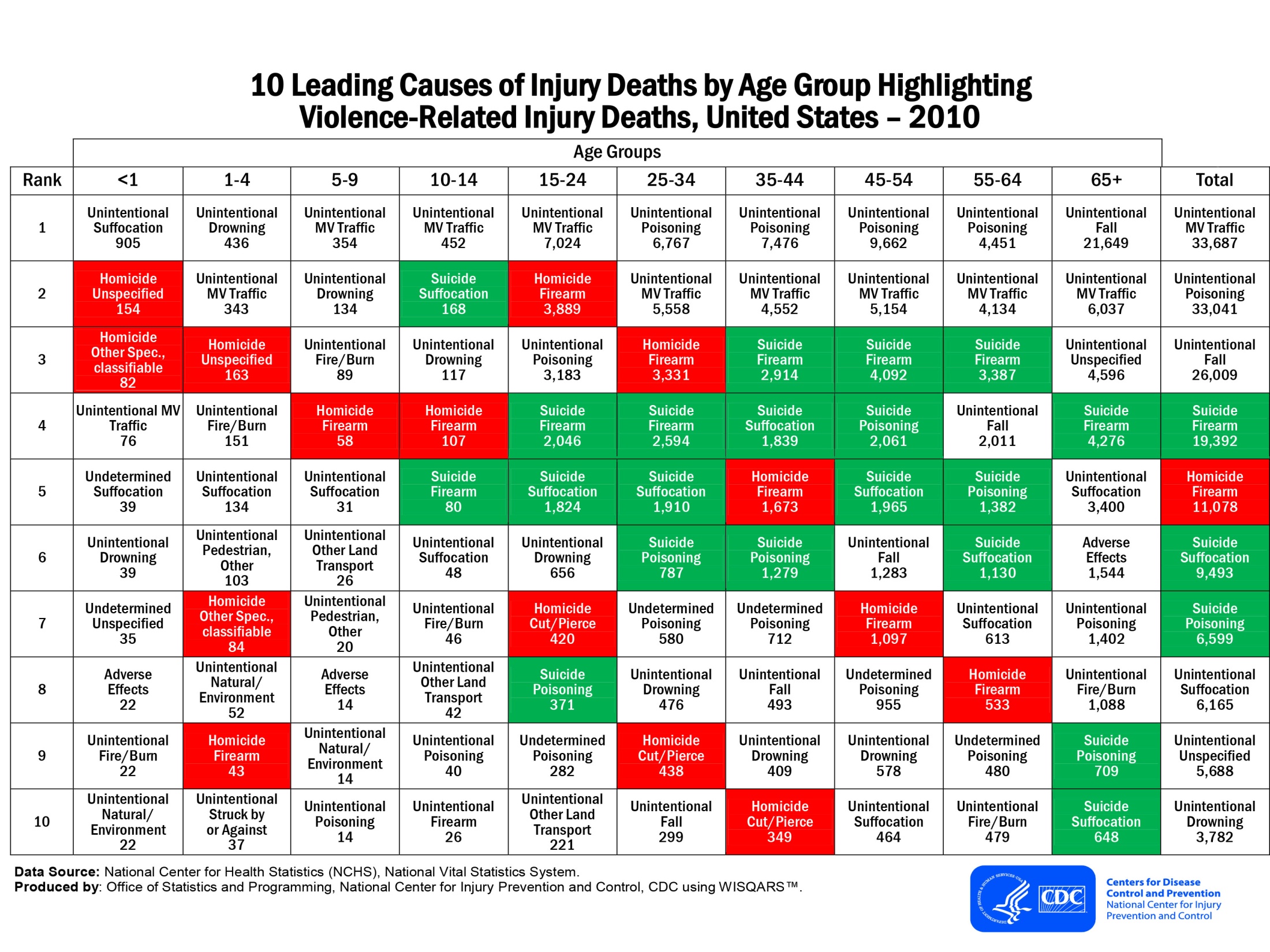 [Speaker Notes: Violence related deaths suicide and homicide by age group
The young die by homicide and the old by suicide]
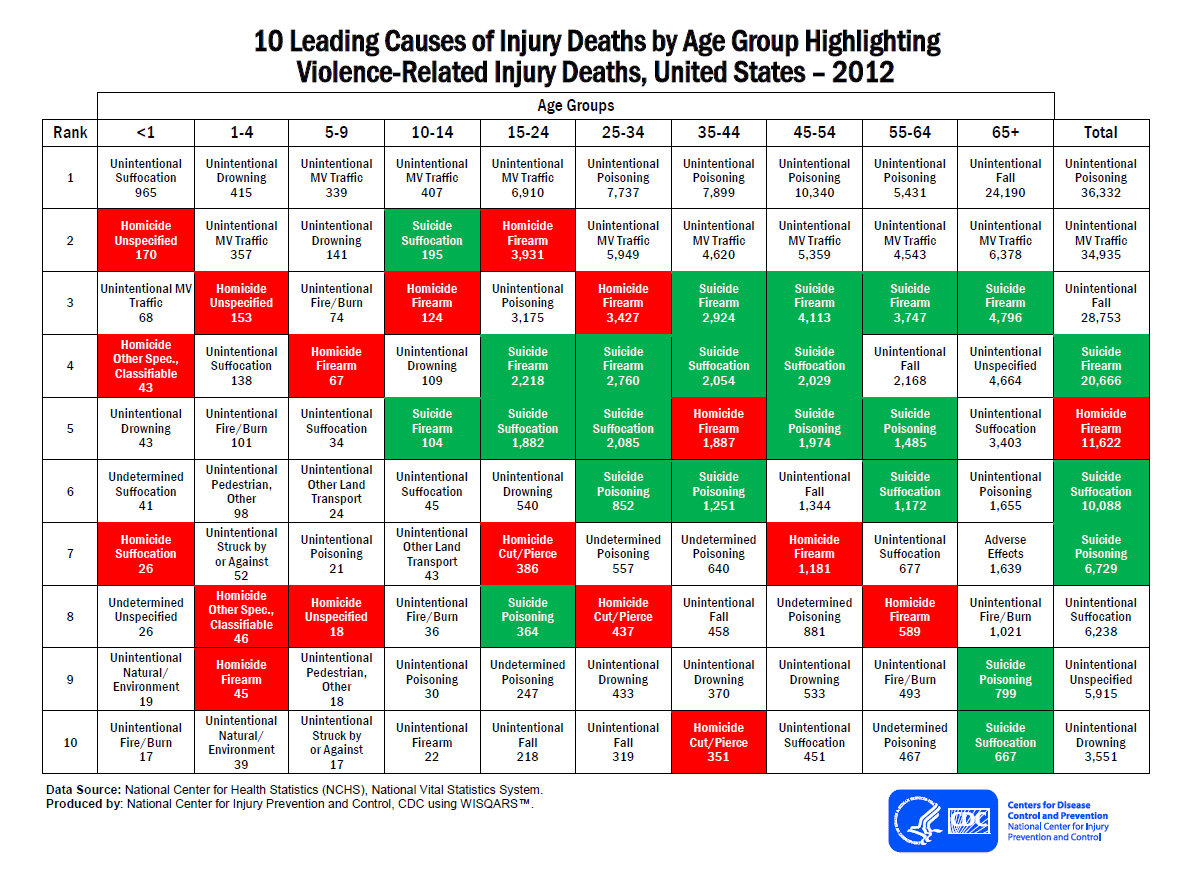 [Speaker Notes: Not changed much: links of suicide and homicide with technology?]
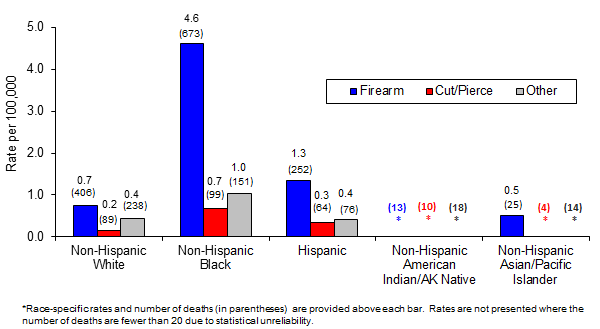 [Speaker Notes: Ethnicity and weapons]
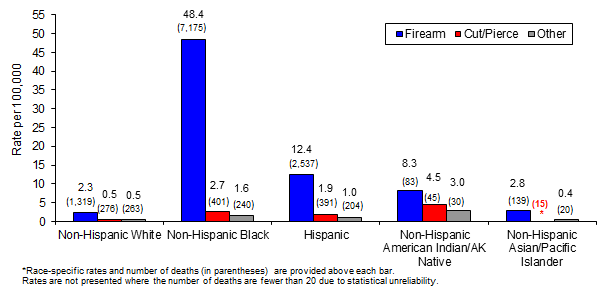 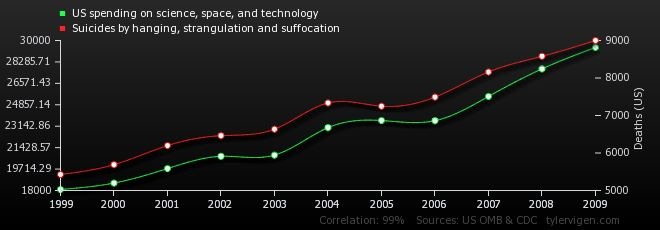 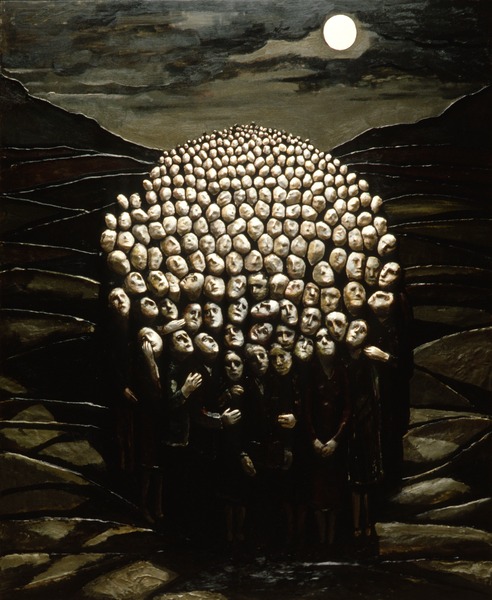 UNODC 2013
Reports on global homicide
Three different motivational groups
Not all the same
Different meanings and communications
Criminal
Relational
Socio-political: killing people for what they represent
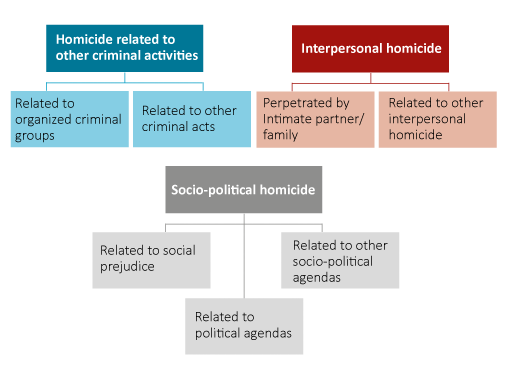 [Speaker Notes: UNODC document: motivations for violence]
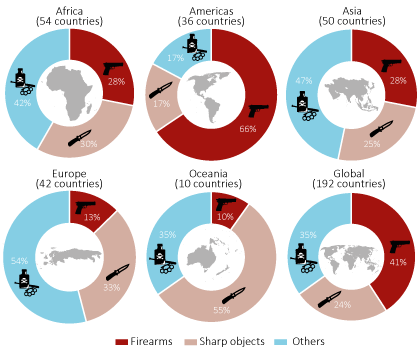 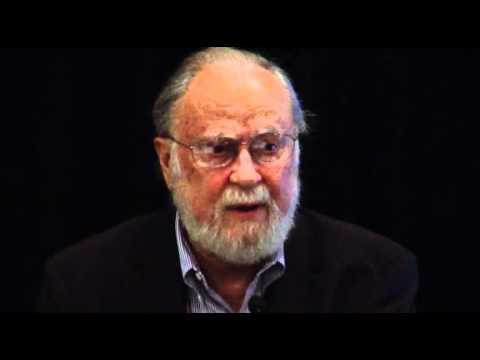 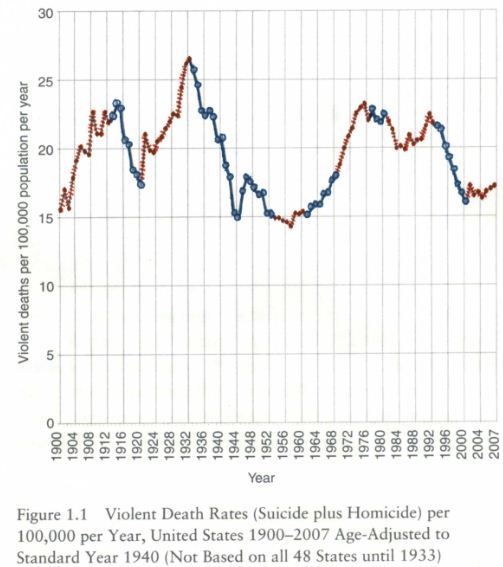 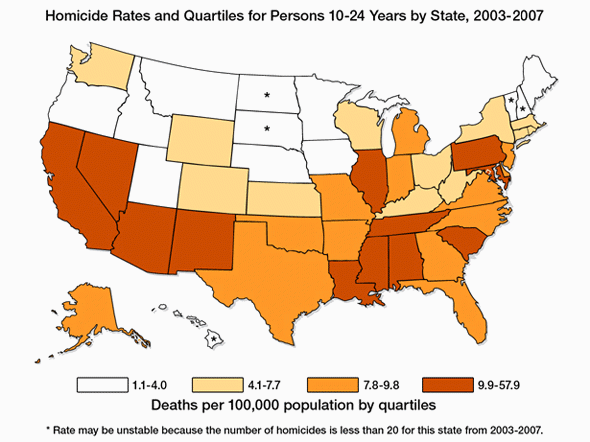 [Speaker Notes: The different rates by north and south]
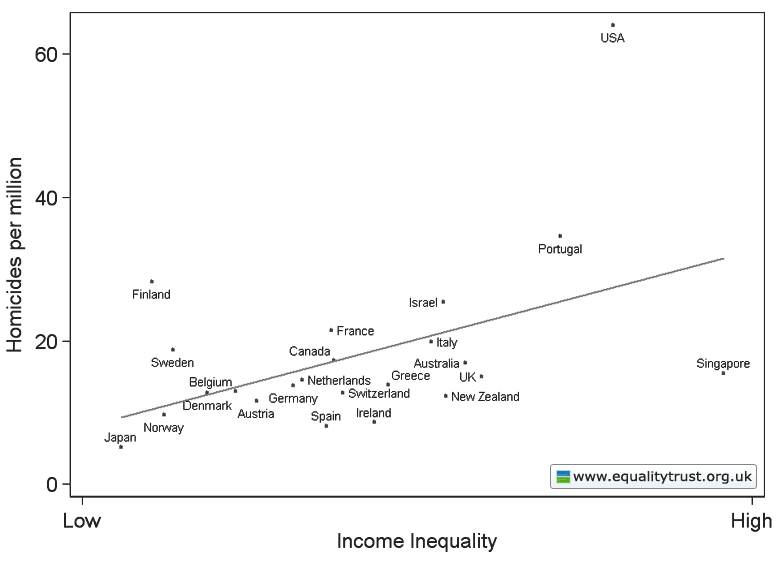 [Speaker Notes: The equality trust data]
Bartels & Pizarro 2011
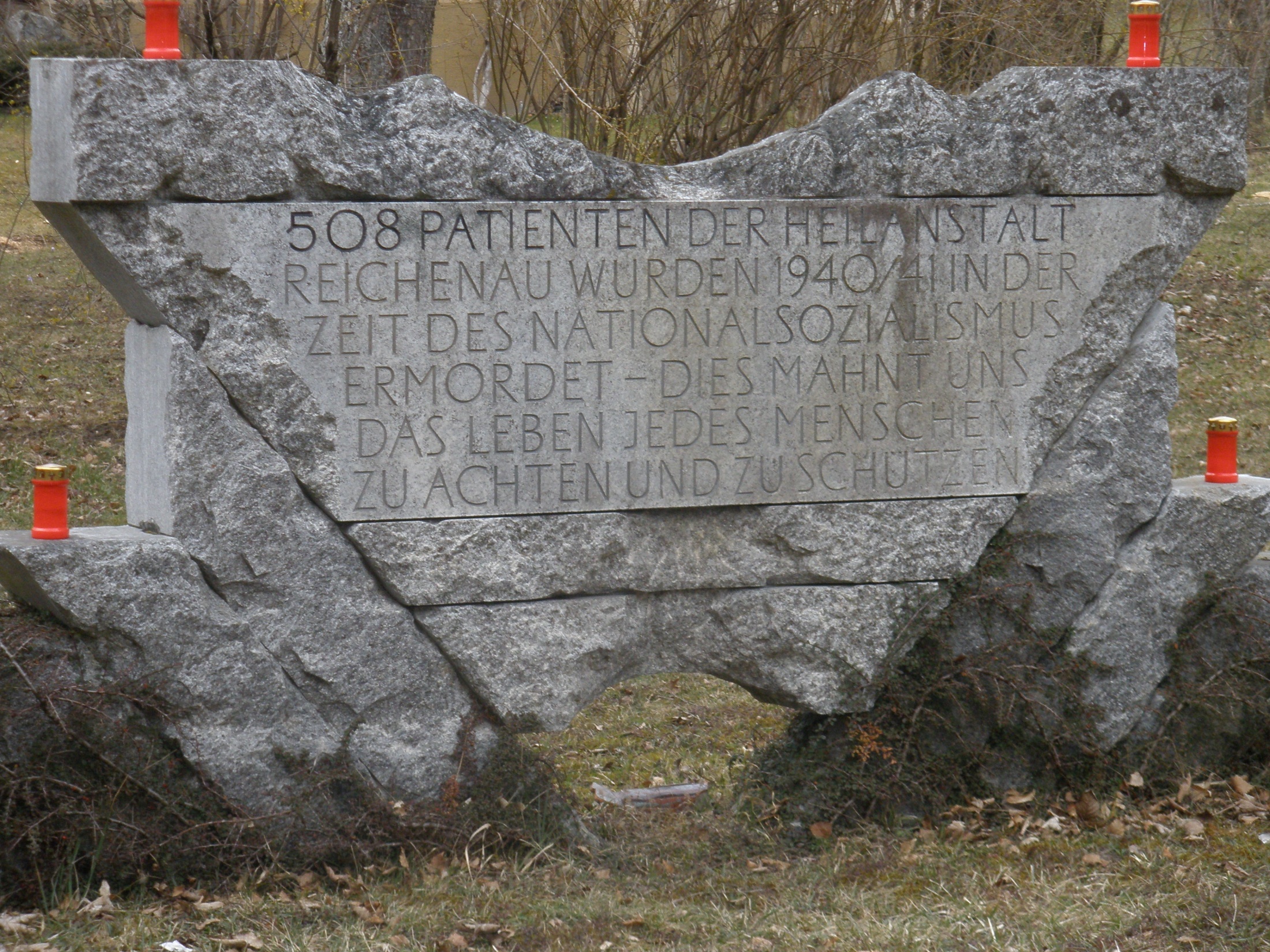 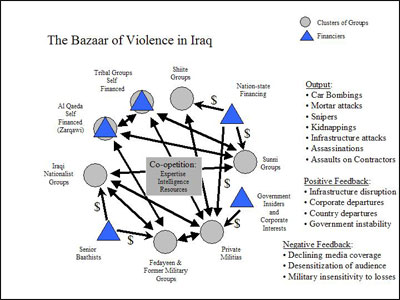 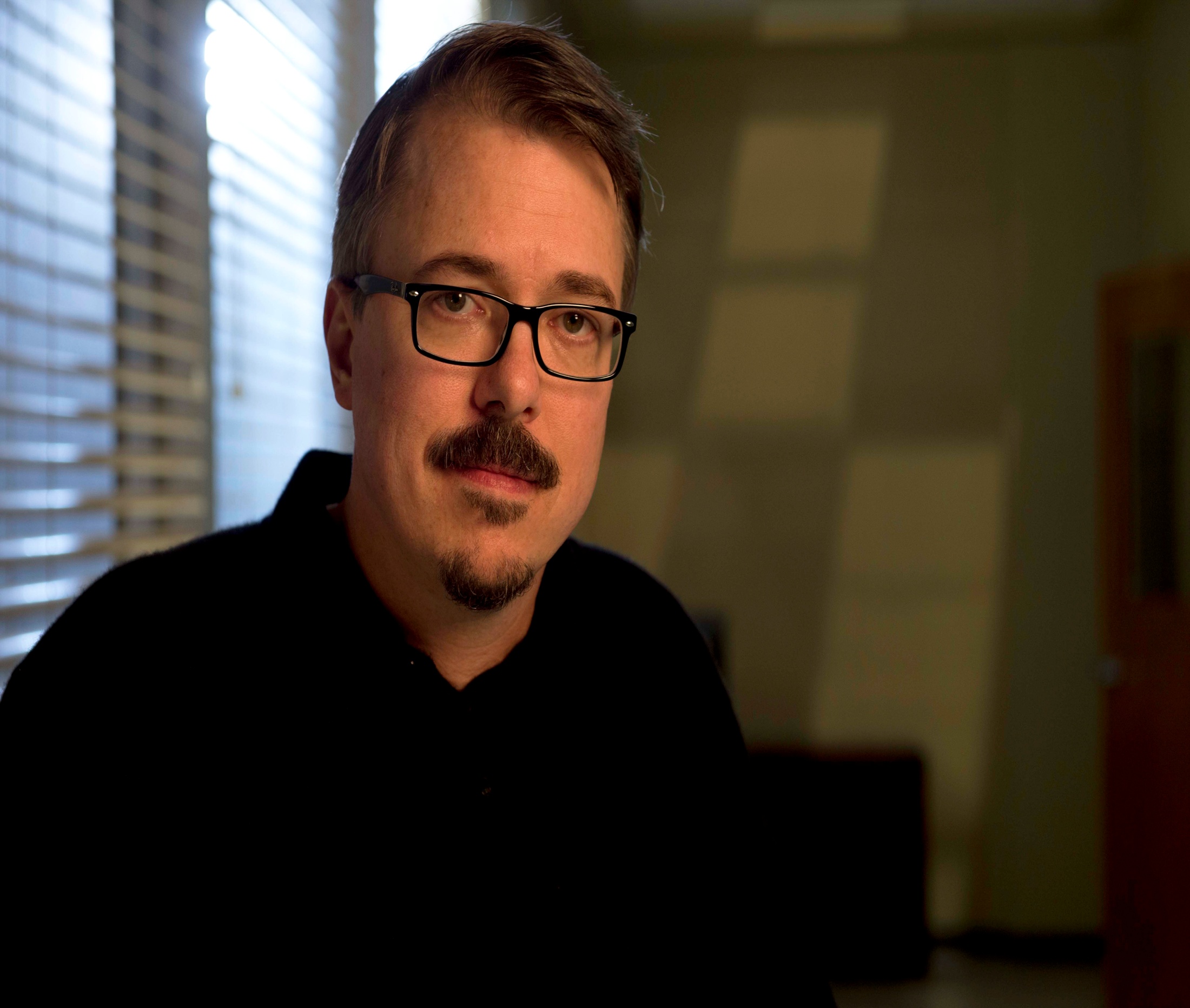 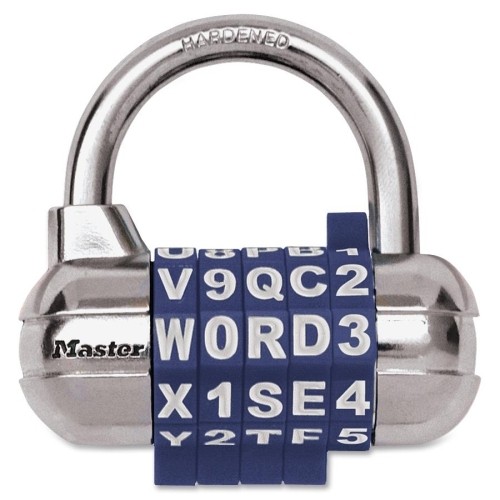 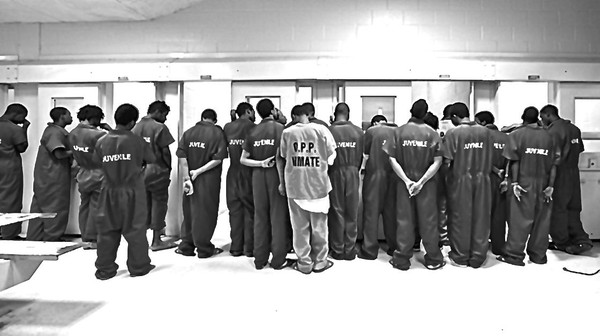 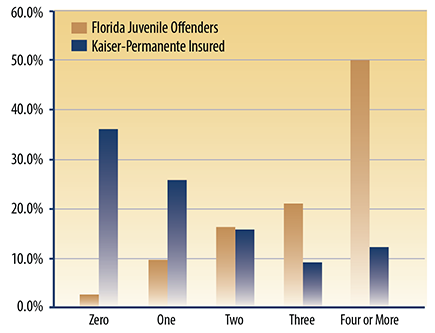 [Speaker Notes: Baglivio 2014 Journal of Juvenile justice]
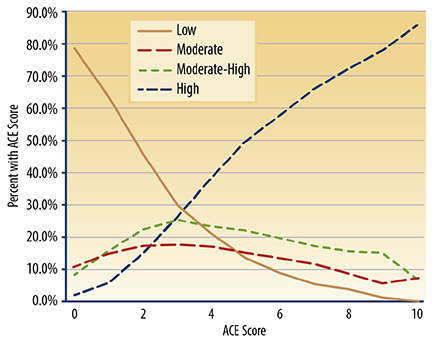 [Speaker Notes: Baglivio 2014 Journal juvenile justice]
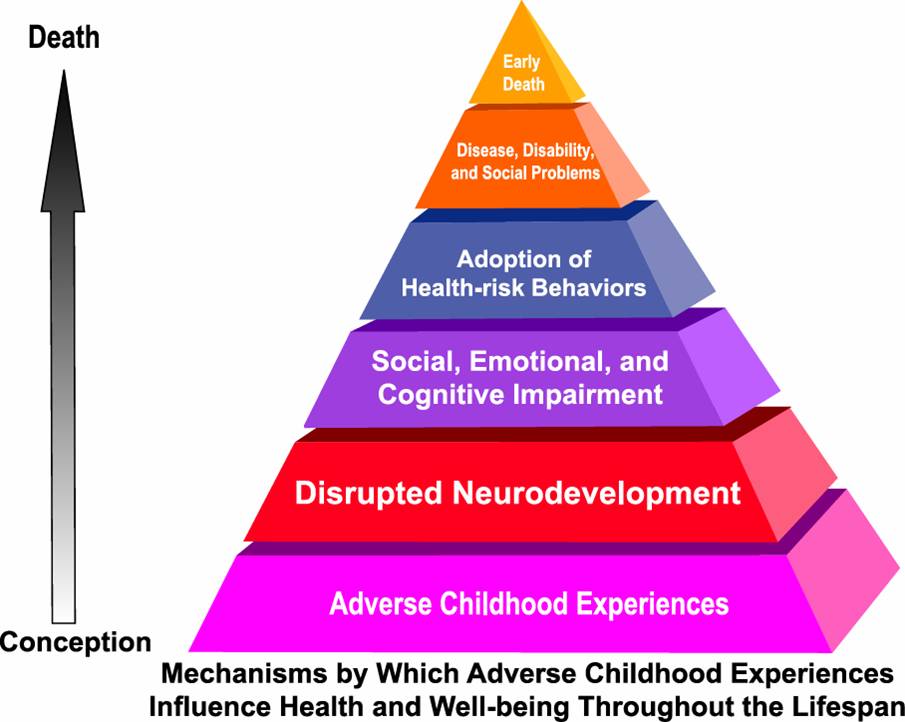 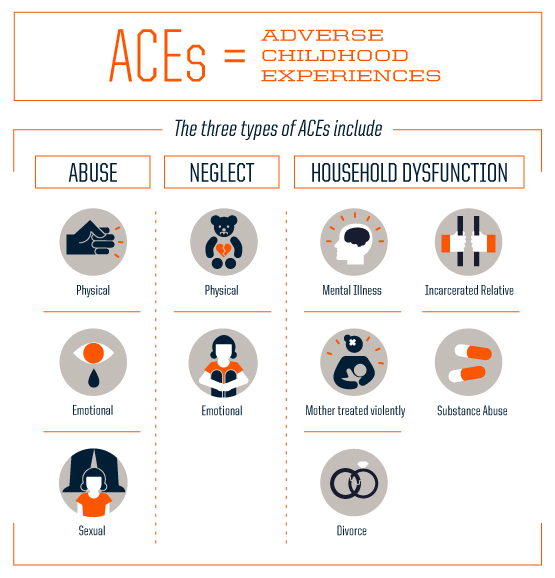 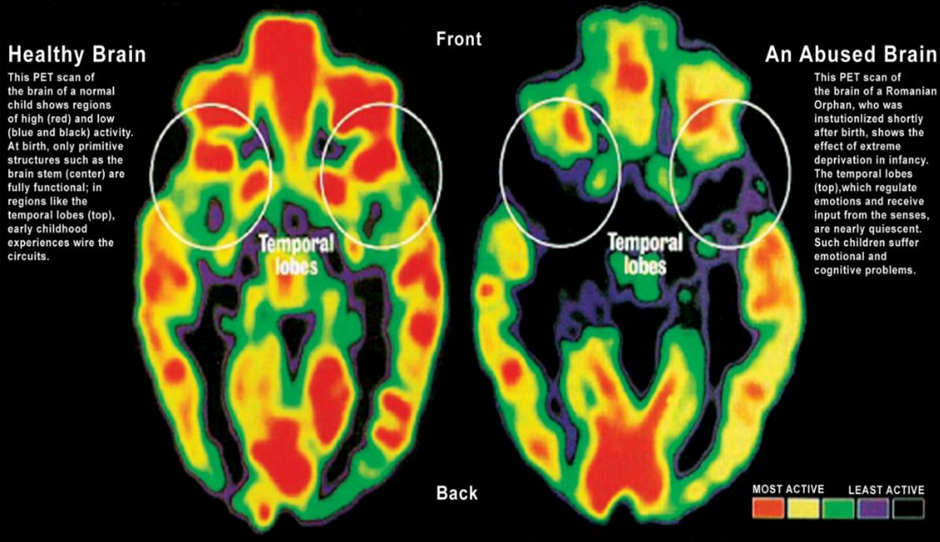 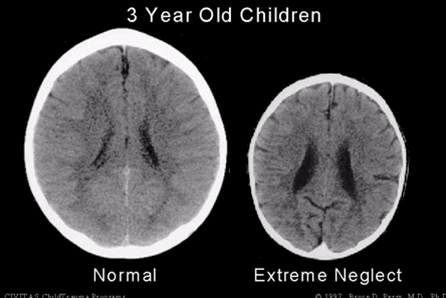 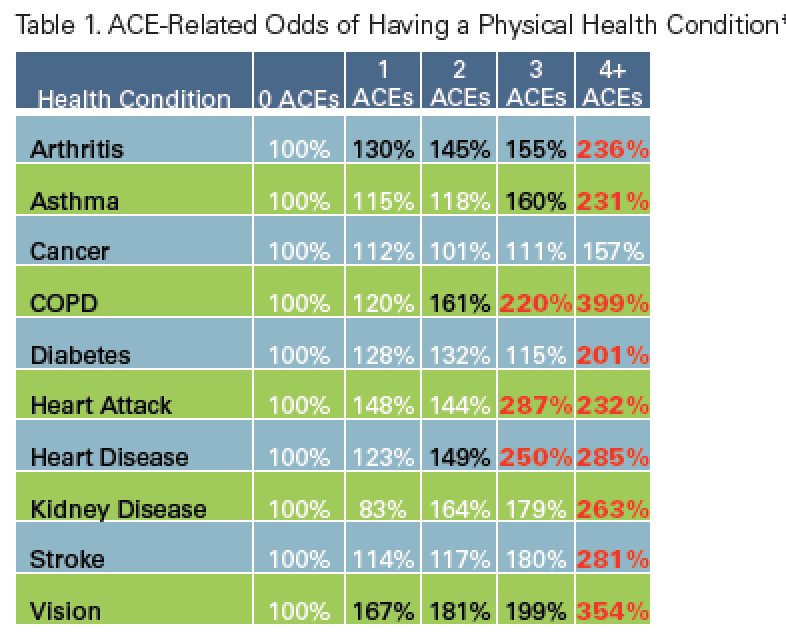 Violence requires explanation
Each act of violence is complex and outcomes are multiply determined
The model of the bicycle lock: the risk “numbers” that must be activated
Why are levels of violence falling?
Violence has meaning for perpetrators
Thinking systemically: from the individual to the social level
Ecology of violence
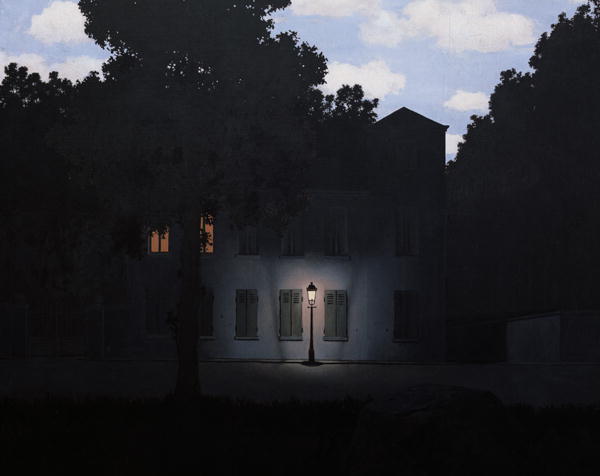